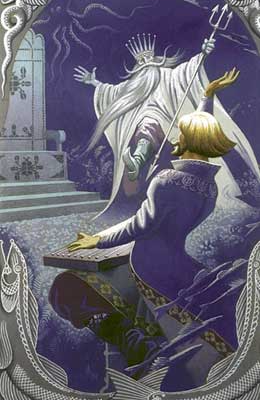 В оперном театре
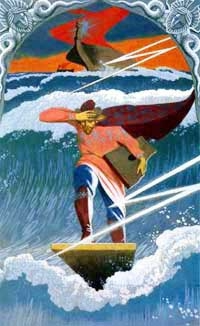 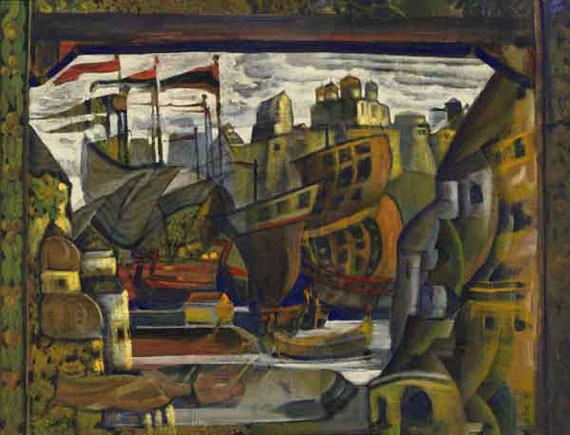 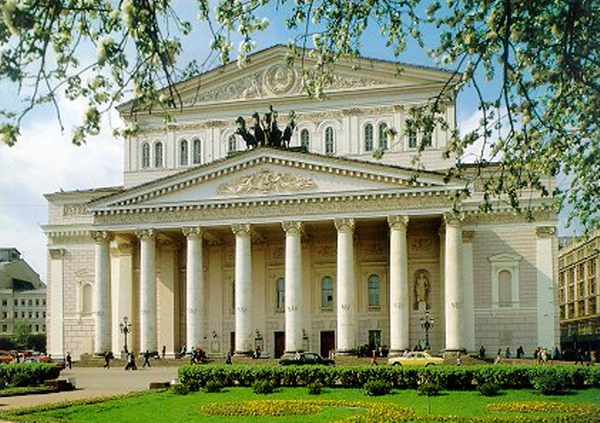 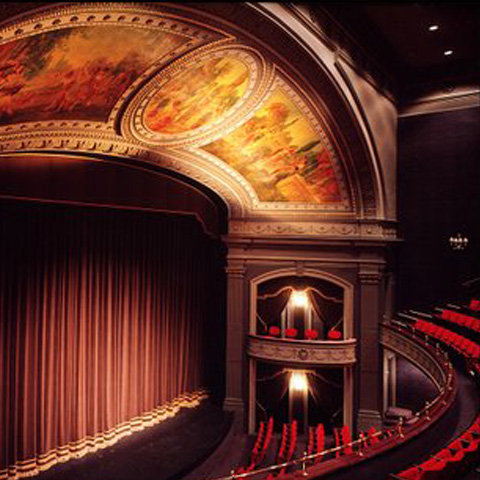 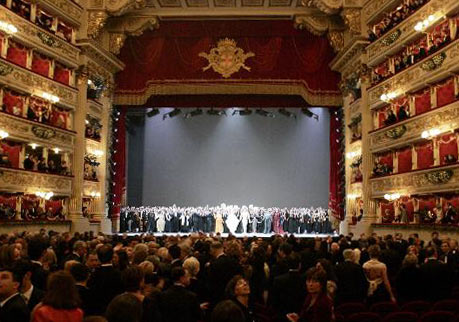 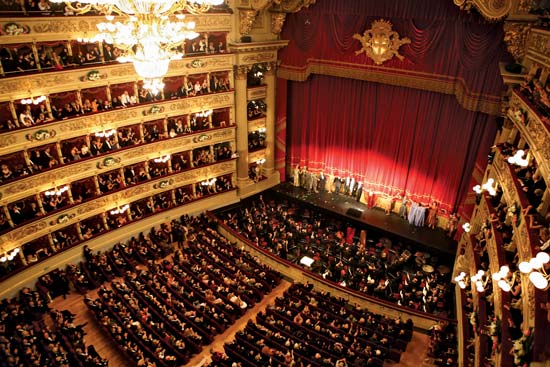